Definition of sexual harassment
Sexual harassment is defined by violation of dignity and unwantedness. 
Through sexual harassment, power is demonstrated, competition is exercised or disrespect is expressed.

Any sexual harassment is prohibited by German law. 
It is regulated for workplaces in § 3 Abs. 4 AGG and for students and employees of  Oldenburg University specifically again by the „Policy concerning sexualized discrimination and sexual harassment “. It is irrelevant, whether the person causing the harassment intended it and the harassment was recognisably rejected.

Source: Federal Anti-Discrimination Agency, Guideline „Was tun bei sexueller Belästigung am Arbeitsplatz ?“
1
Respect your colleagues!
Sexual harassment has nothing to do with initiating contact, sex or attractiveness of a person. 
The boundaries are clearly marked! 

Unwantedness 
Humiliation and devaluation 
One-sidedness 
Crossing boundaries
Promising professional advantages for sexual compliance 
Threat of professional disadvantages in case of refusal
2
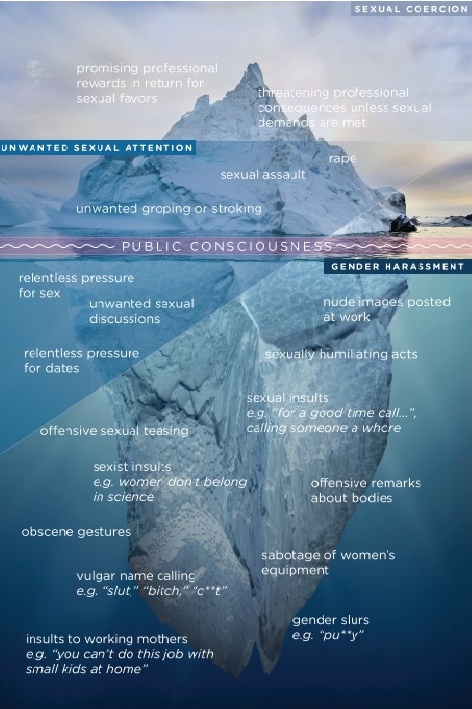 Visualization
3
https://www.statnews.com/wp-content/uploads/2020/10/iceberg_infographic.jpg
4
Support
If you experience or witness sexual harassment or if you are uncertain whether an incident you have experienced or observed constitutes sexualized discrimination and how you should deal with it, don’t hesitate to contact:
 
conTakt – Counselling Center for sexualized discrimination and violence issues of the CvO University (0441 798-2776, contakt-beratungsstelle@uol.de, www.uol.de/contakt-beratungsstelle)

an Equal Opportunity Officer (here you can find a list: https://uol.de/gleichstellungsstelle/dezentrale-gleichstellungsbeauftragte)

a trusted supervisor or head of department

Support Hotline „Violence against Women“ - 08000 116 016 (24/7, in 18 languages, free of charge, www.hilfetelefon.de)
 
Don’t wait! 
Ignoring it and remaining silent protects the harasser and encourages to continue.
5
Definition von sexueller Belästigung
Sexuelle Belästigung ist durch Würdeverletzung und Unerwünschtheit bestimmt. Durch sexuelle Belästigung wird Macht demonstriert, Konkurrenz ausgeübt oder Respektlosigkeit ausgedrückt. 
Jede Form der sexuellen Belästigung am Arbeitsplatz ist verboten. Dies steht in § 3 Abs. 4 AGG und wird für Studierende und Beschäftigte der Universität Oldenburg speziell nochmals durch die "Richtlinie gegen sexualisierte Diskriminierung und sexuelle Belästigung„ geregelt. Dabei ist es unerheblich, ob die belästigende Person dies beabsichtigt hat und die Belästigung erkennbar abgelehnt wurde.

Quelle: Antidiskriminierungsstelle des Bundes, Leitfaden „Was tun bei sexueller Belästigung am Arbeitsplatz ?“
6
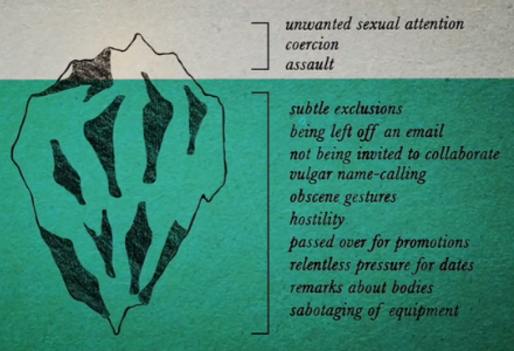 7
https://www.aaas.org/news/documentary-shares-stories-harassment-against-women-stem?utm_campaign=ACohen&utm_source=AAAS&utm_medium=Facebook
Respektieren Sie Ihre Kolleg*innen
Sexuelle Belästigung hat nichts mit Kontaktanbahnung, Sex oder Attraktivität einer Person zu tun. 
Die Grenzen sind klar markiert! 

Unerwünschtheit
Erniedrigung und Abwertung
Einseitigkeit
Grenzüberschreitung
Versprechen beruflicher Vorteile bei sexuellem Entgegenkommen
Androhen beruflicher Nachteile bei Verweigerung
8
9
Unterstützung
Wenn Sie sexuelle Belästigung erleben oder beobachten oder wenn Sie unsicher sind, ob ein von Ihnen erlebter oder beobachteter Vorfall eine sexualisierte Diskriminierung darstellt und wie Sie damit umgehen sollen, zögern Sie nicht, sich zu melden: 
conTakt - Beratungsstelle für sexualisierte Diskriminierung und Gewaltfragen der CvO Hochschule (0441 798-2776, contakt-beratungsstelle@uol.de, www.uol.de/contakt-beratungsstelle)
eine Gleichstellungsbeauftragte (hier finden Sie eine Liste: https://uol.de/gleichstellungsstelle/dezentrale-gleichstellungsbeauftragte)
eine/n vertrauenswürdige/n Vorgesetzte/n oder Abteilungsleiter/in
Hilfetelefon "Gewalt gegen Frauen" - 08000 116 016 (24/7, in 18 Sprachen, kostenlos, www.hilfetelefon.de)

Warten Sie nicht! 
Ignorieren und Schweigen schützt den Belästiger/die Belästigende und ermutigt ihn/sie, weiterzumachen.
10